John’s design of Yan’s optimized shed for R30 inverted insulator
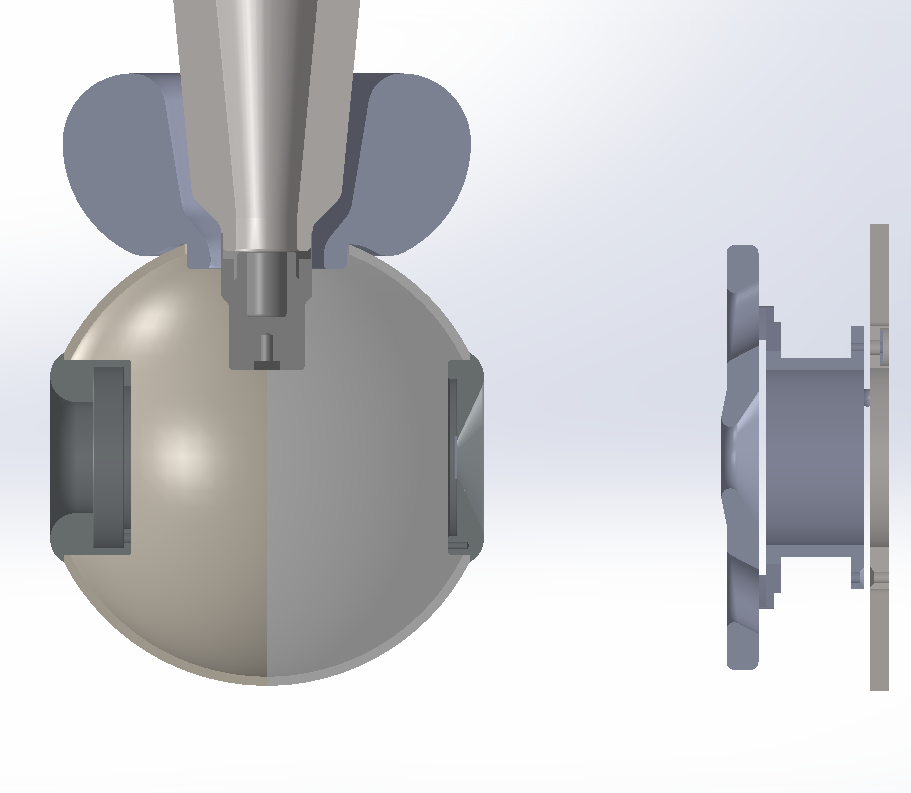 John: In your original document you would draw a circle of 1" radius at position X=4.02cm and Y= 9.642cm.  This is the fillet that tapers your "C" curve inward to the mount.  You can see that at 180 degree position it transitions to a flat that extends to the ball hole.  It is also worth noting that the ball hole has been enlarged to a 2.75 cm opening, so the top of the hole is along this flat.I need you (Yan) to confirm that this does not change your fields.
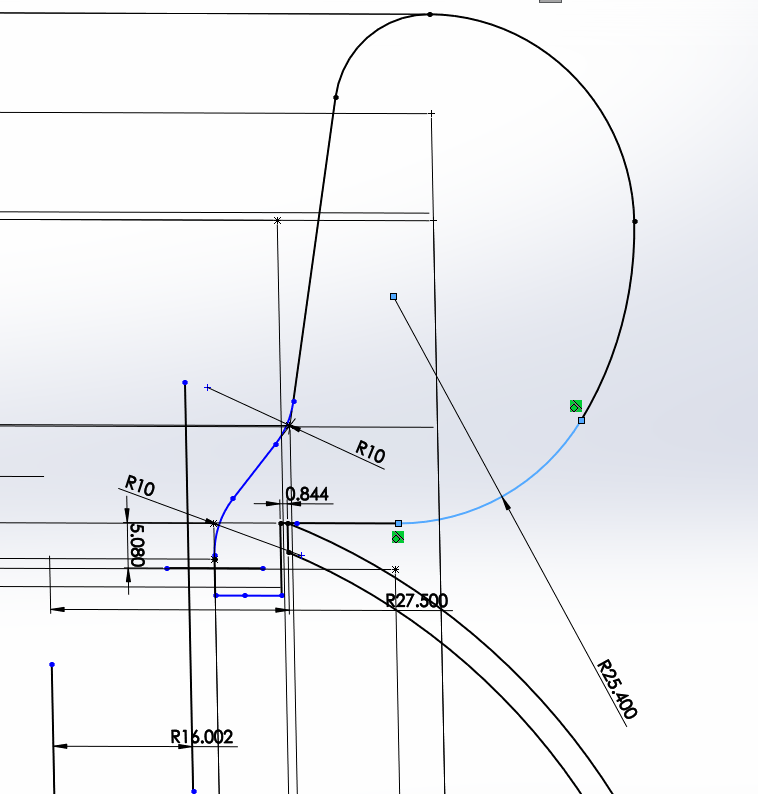 The opening of the ball cathode has to be widened to 2.16” diameter
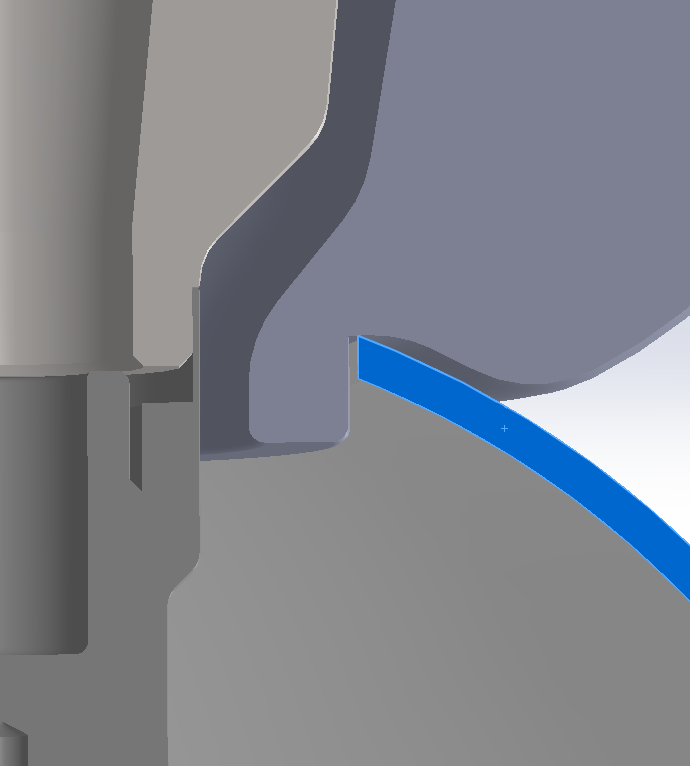 Three holes at 120 deg to hold it
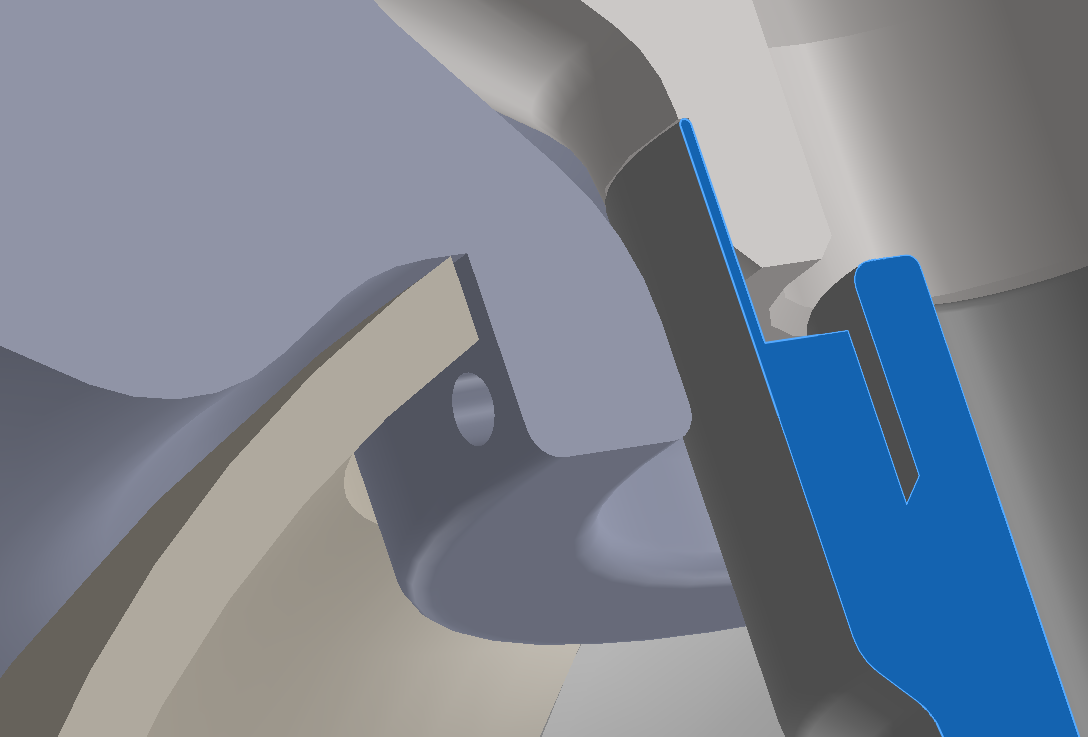 Hog out option to reduce weight, Yan’s preliminary simulations show no major changes in field, but Yan will make graphs of potential along ceramic
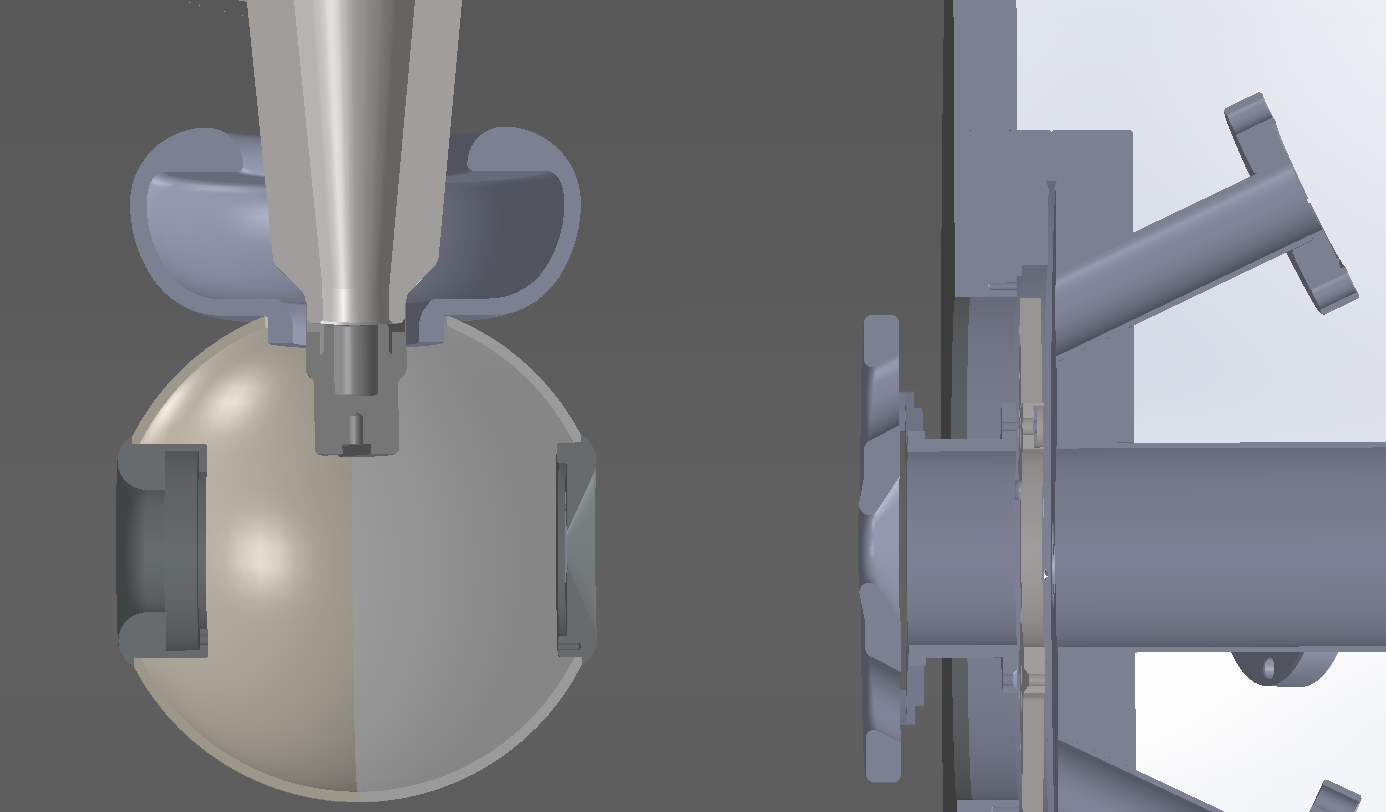